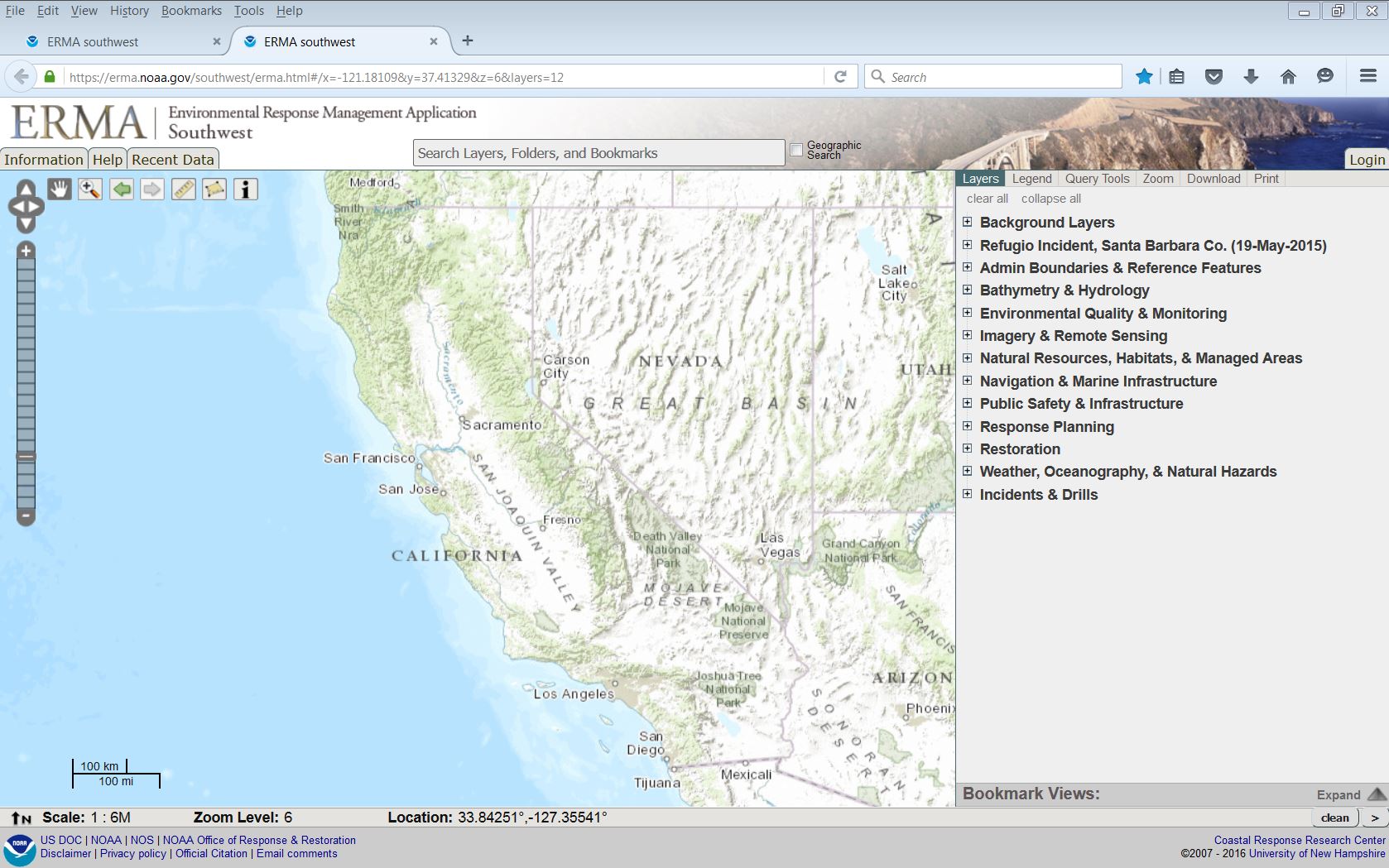 The Environmental Response Management Application®
ERMA Southwest
https://erma.noaa.gov/southwest/
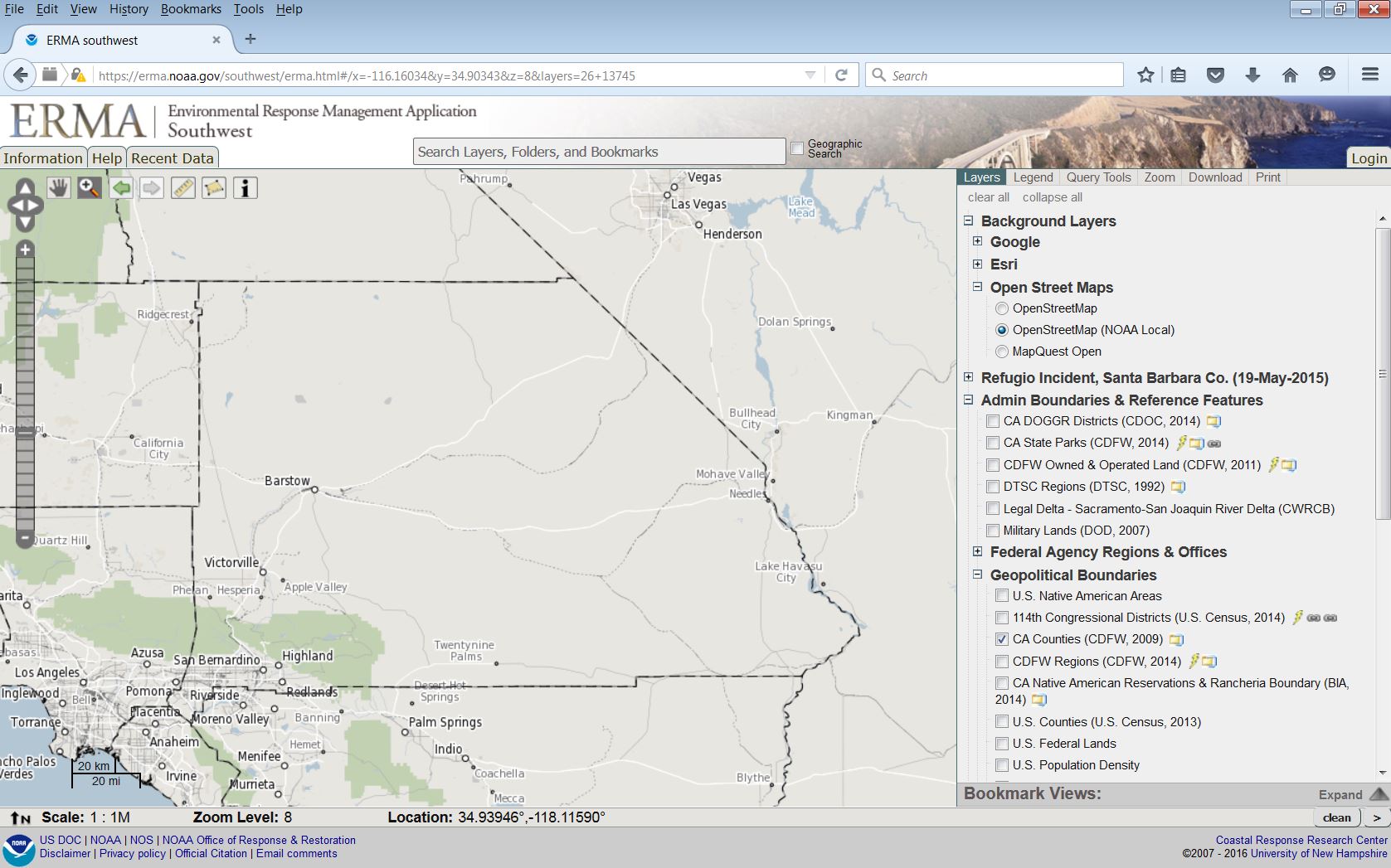 San Bernardino County
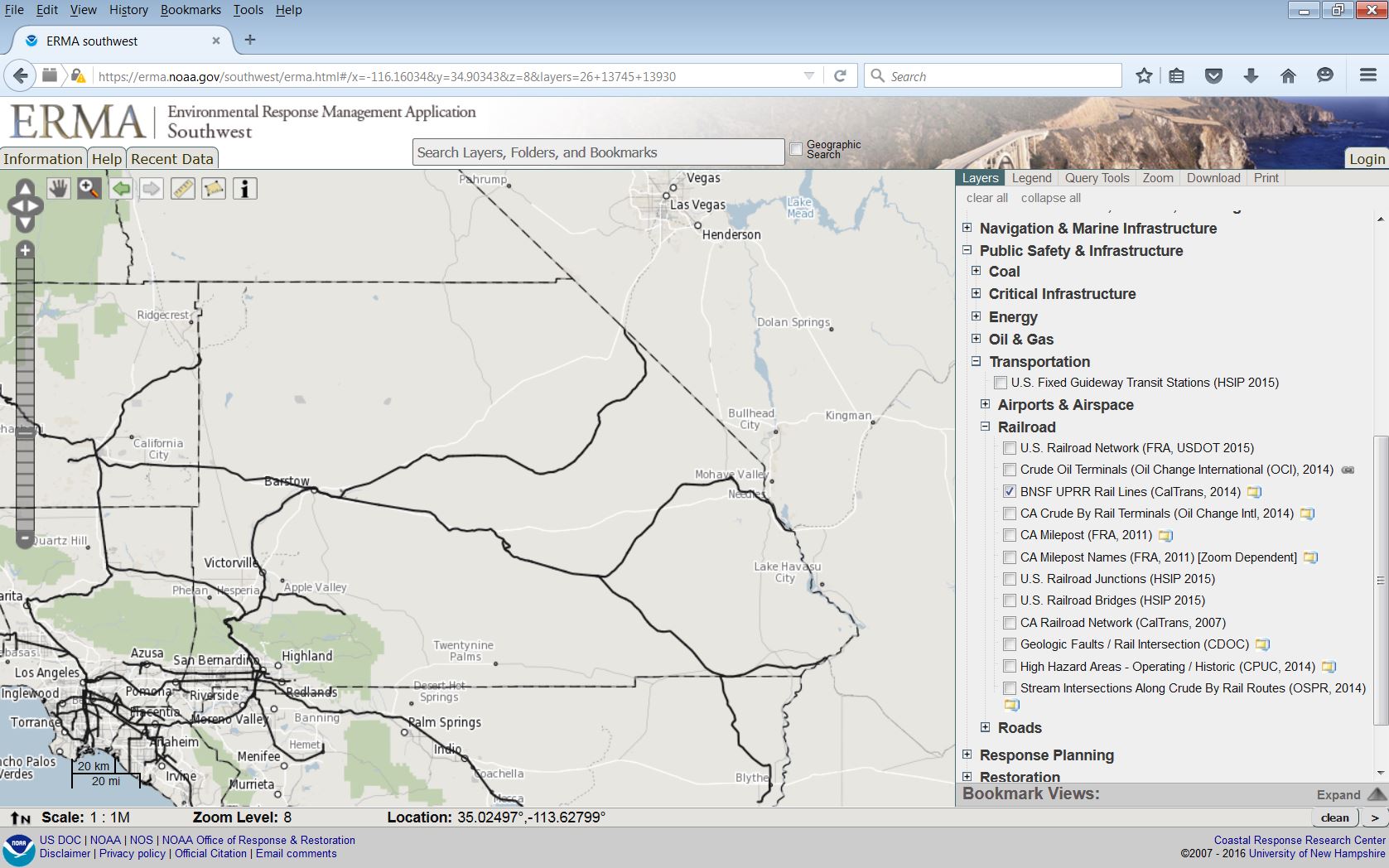 San Bernardino CountyCrude by Rail Routes
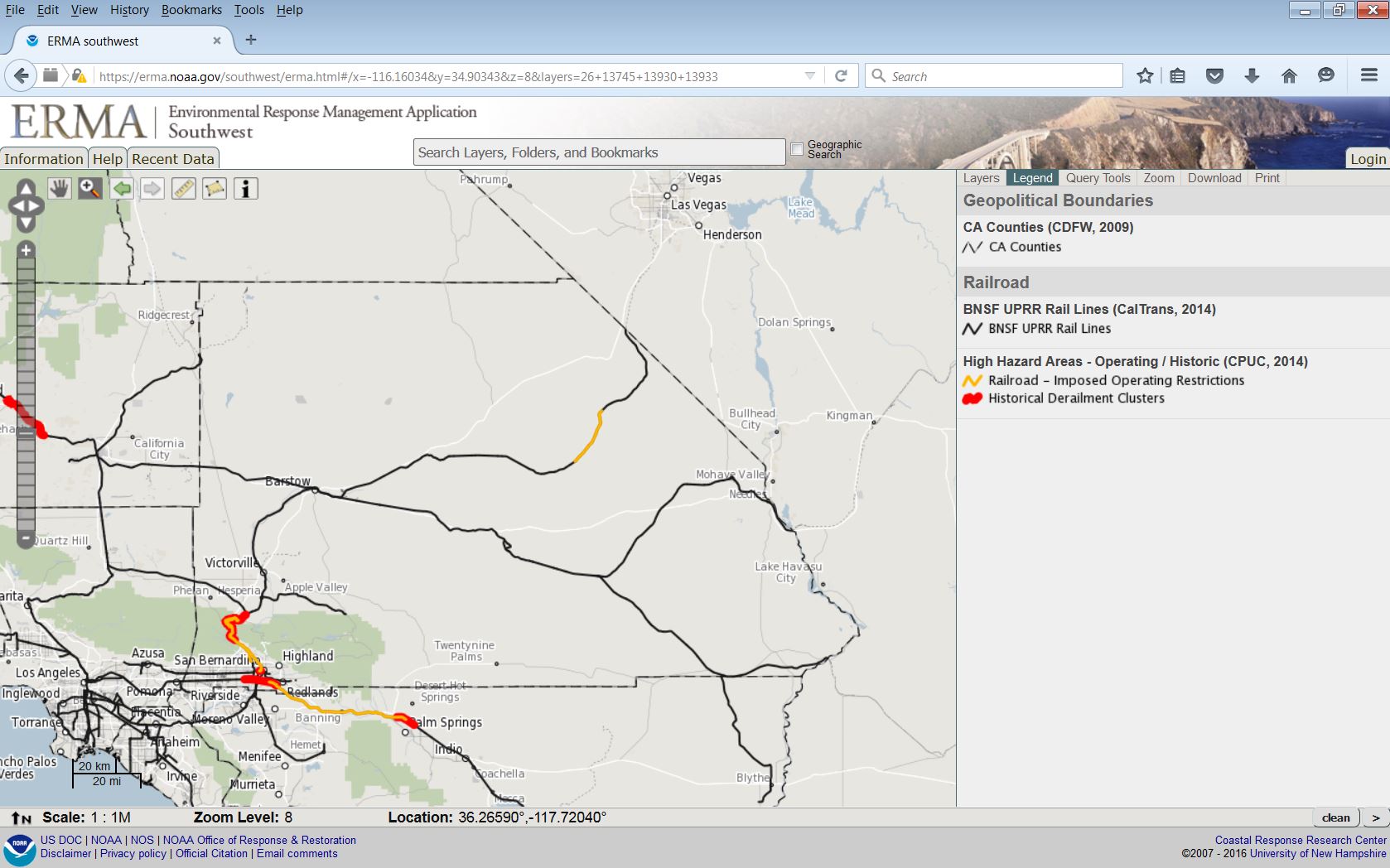 San Bernardino CountyHigh Hazard Areas
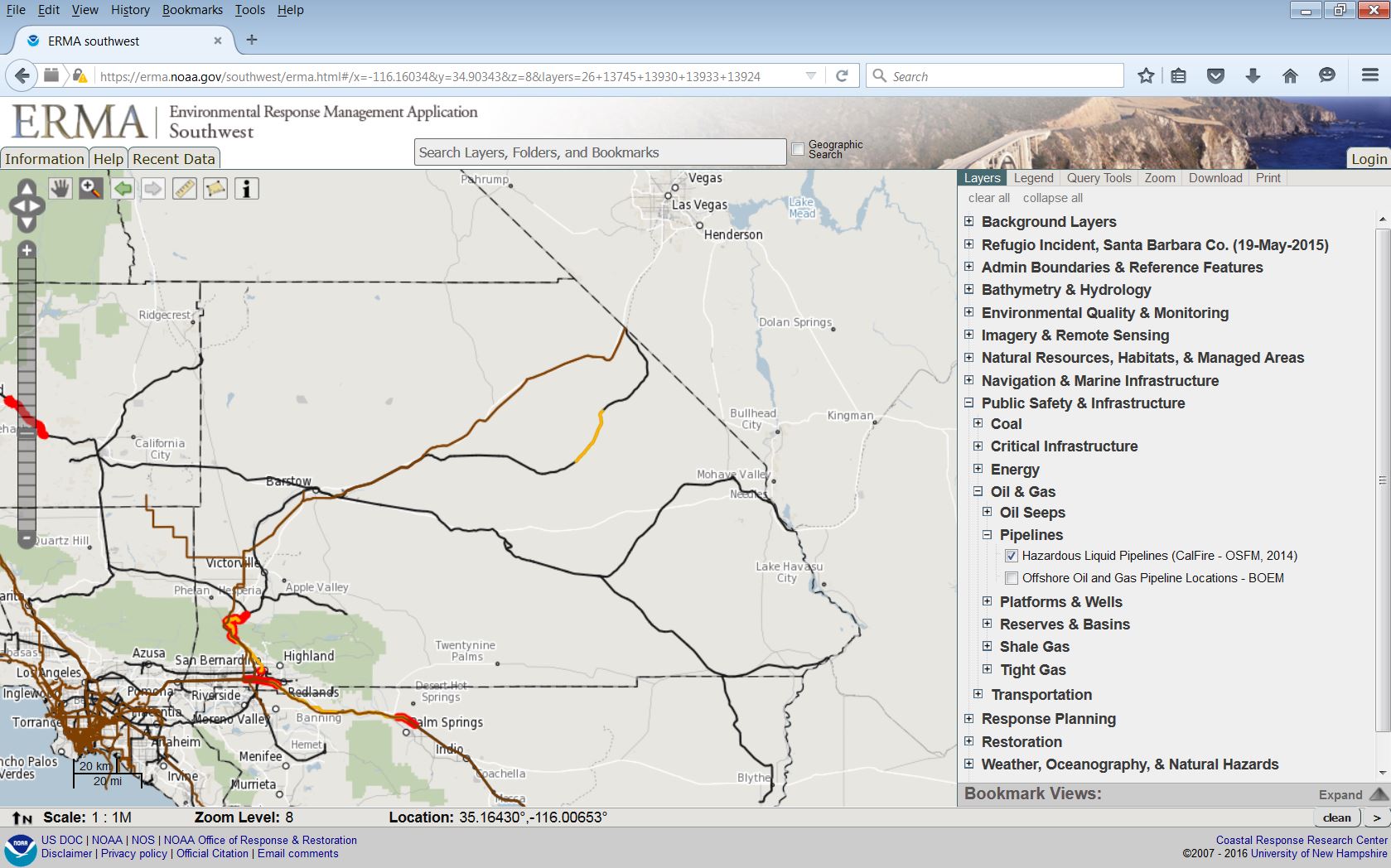 San Bernardino CountyHazardous Liquid Pipelines
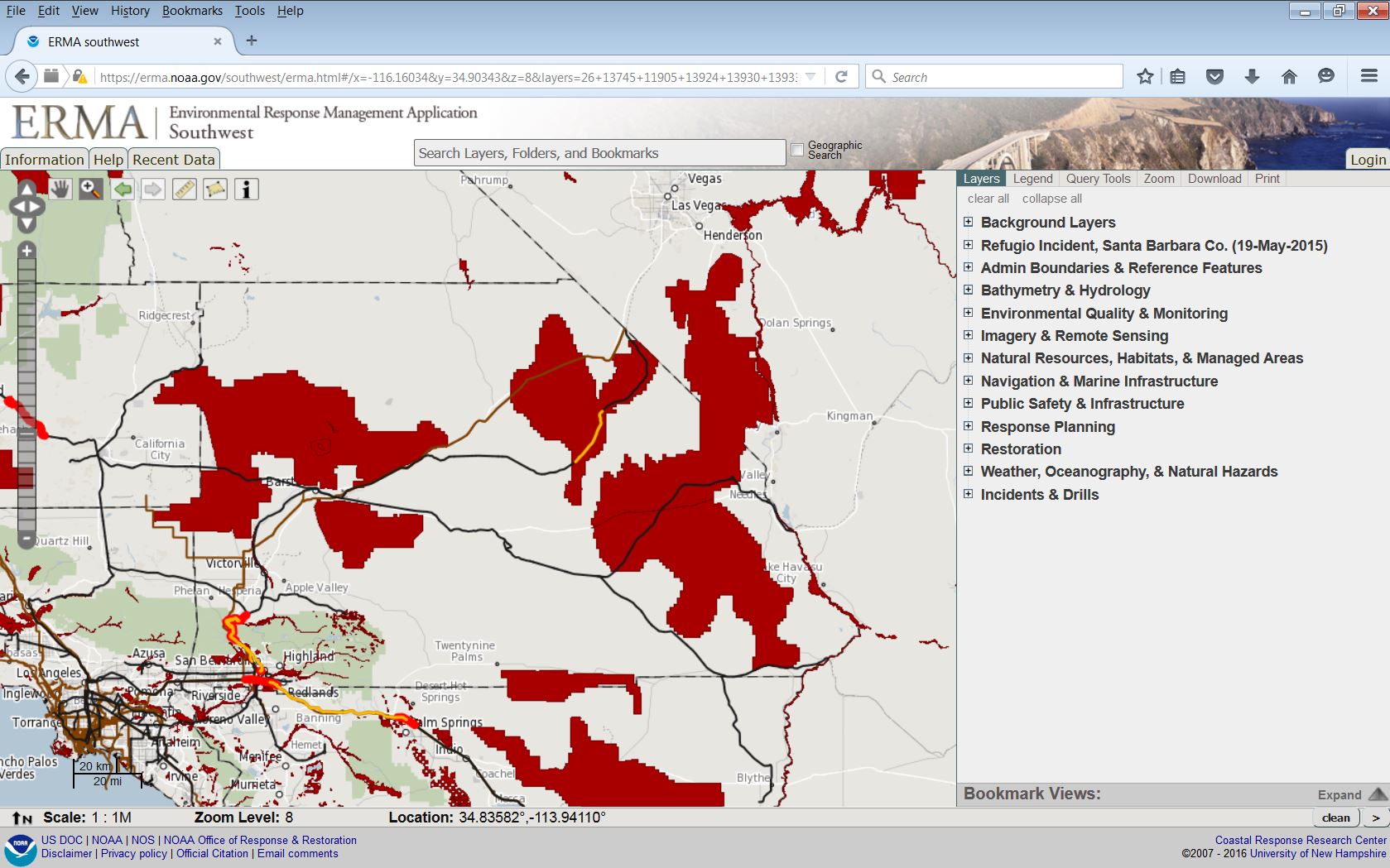 San Bernardino CountyCritical Habitat (USFWS)
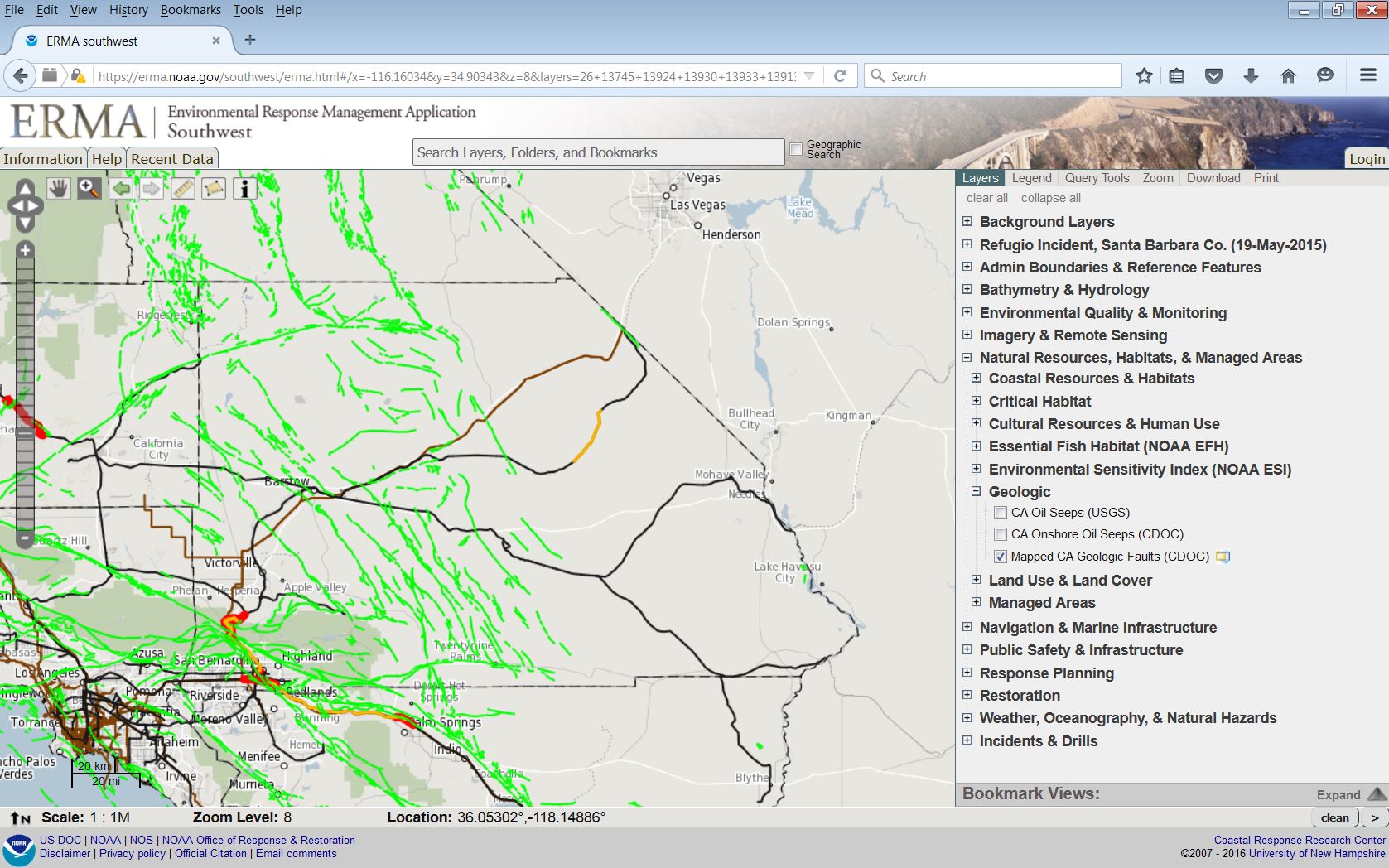 San Bernardino CountyMapped Geologic Faults (CDOC)
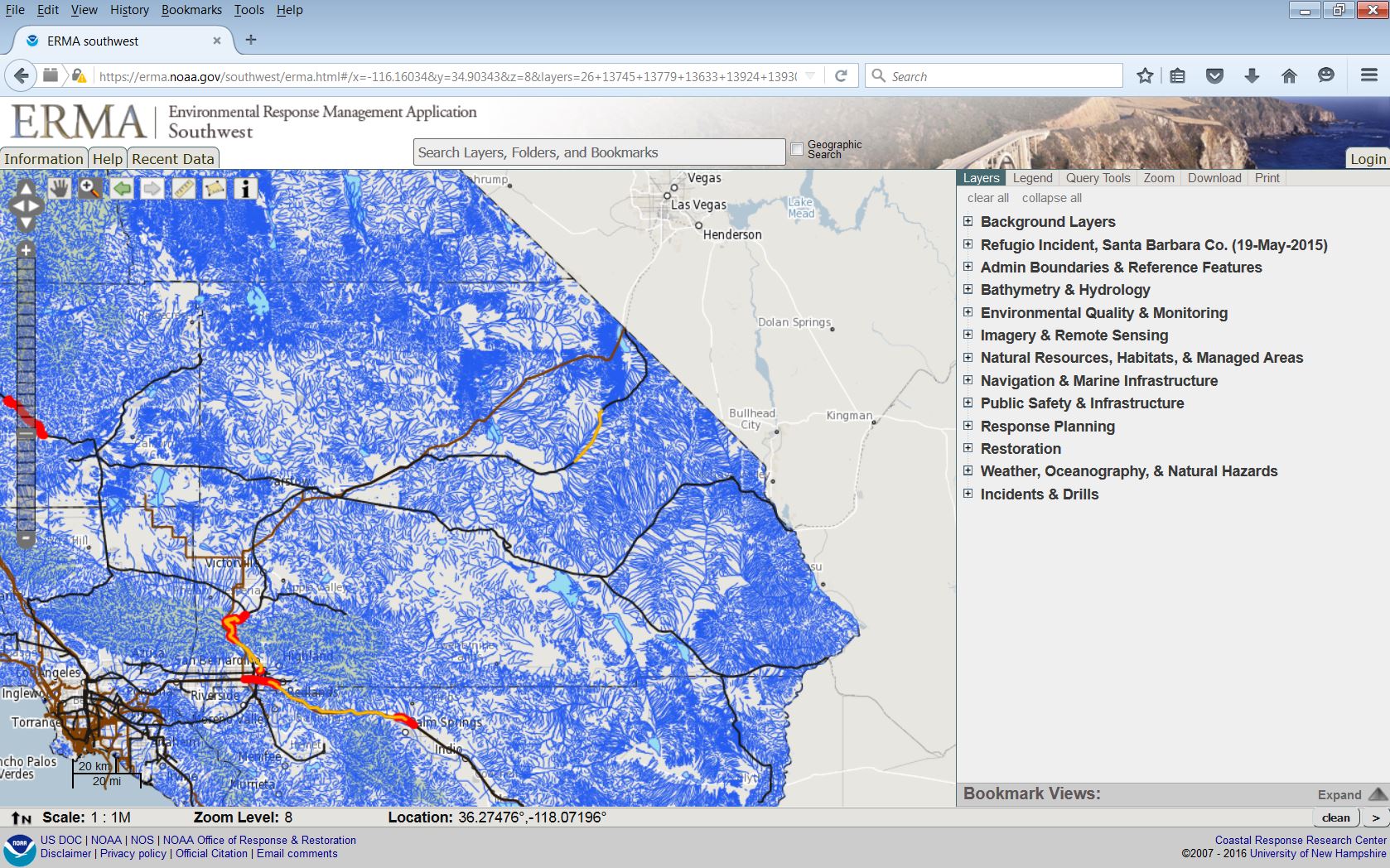 San Bernardino CountySurface Waters* of the State of California
*USGS National Hydrographic Data Set, Modified by CDFW Staff.
Includes Permanent, Intermittent and Ephemeral Streams
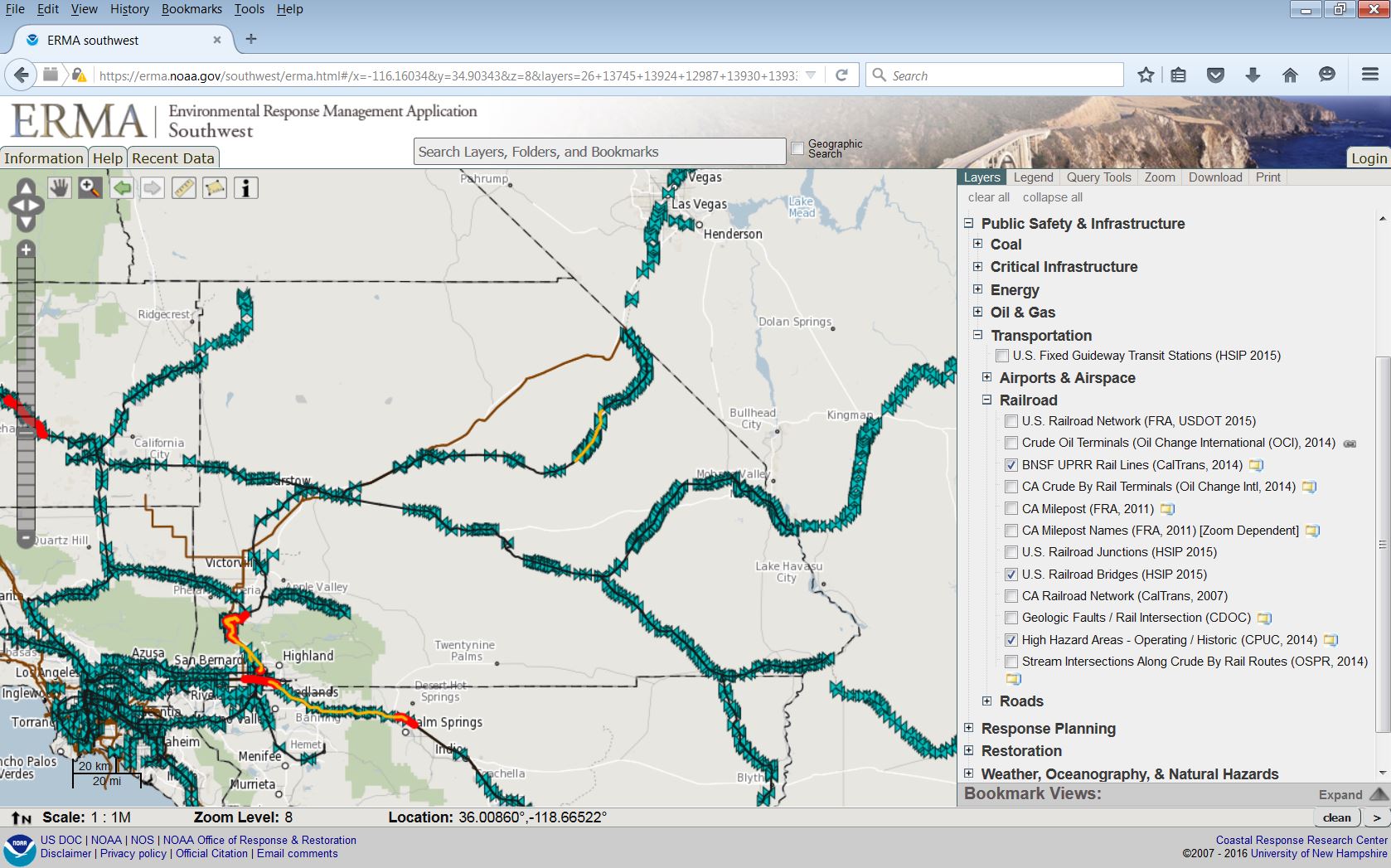 San Bernardino CountyRail Road Bridges
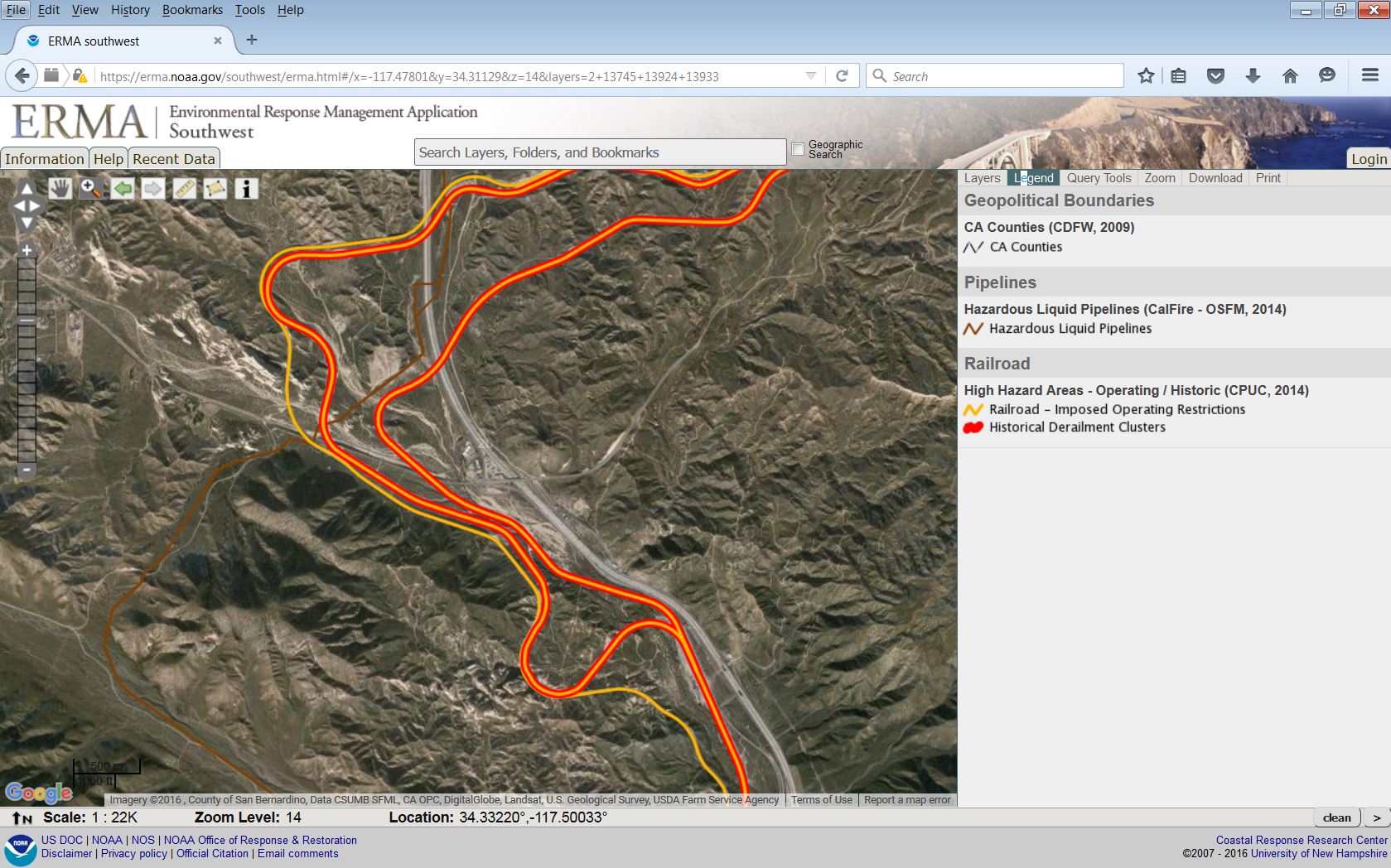 San Bernardino CountyHigh Resolution Imagery